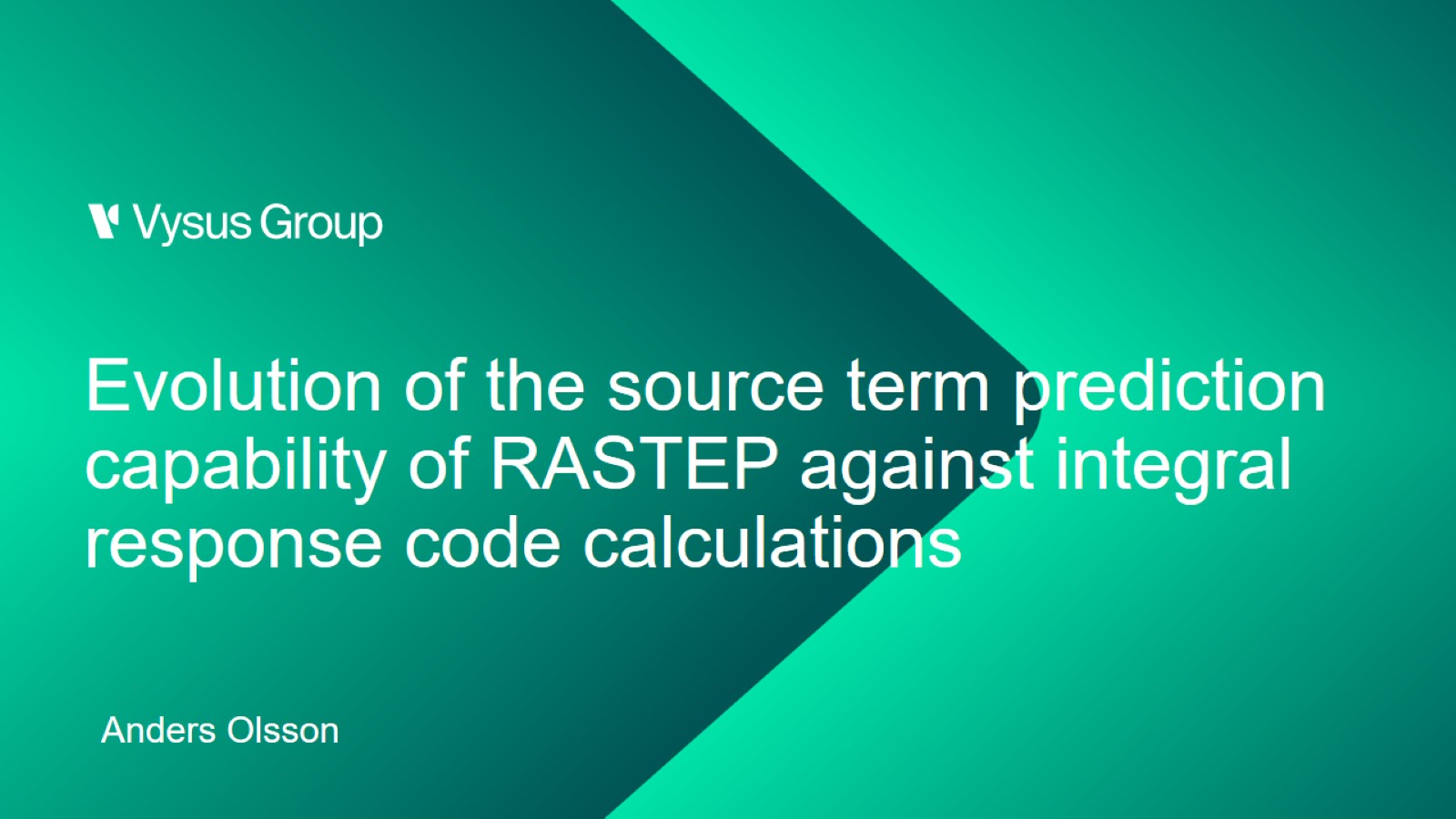 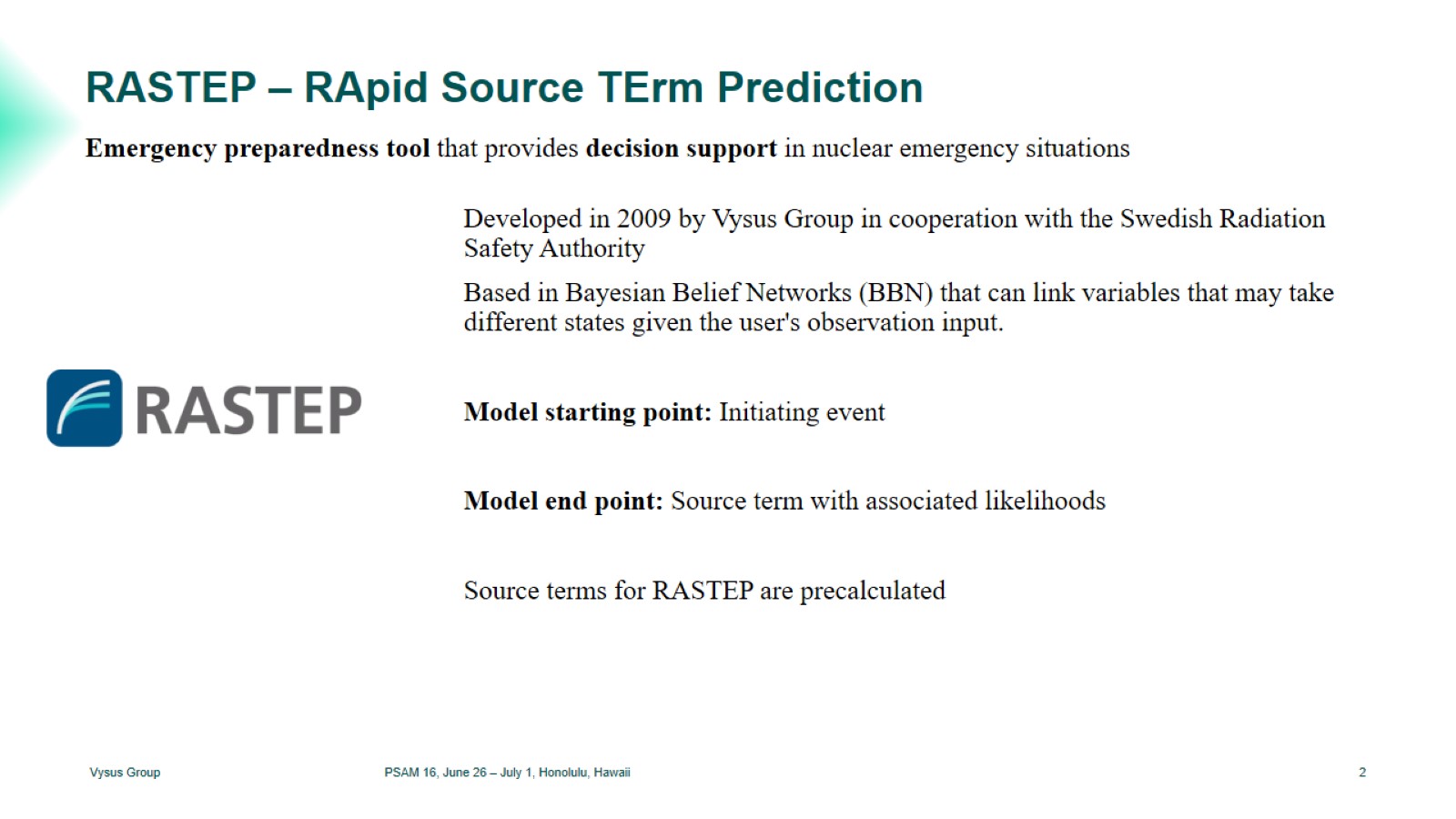 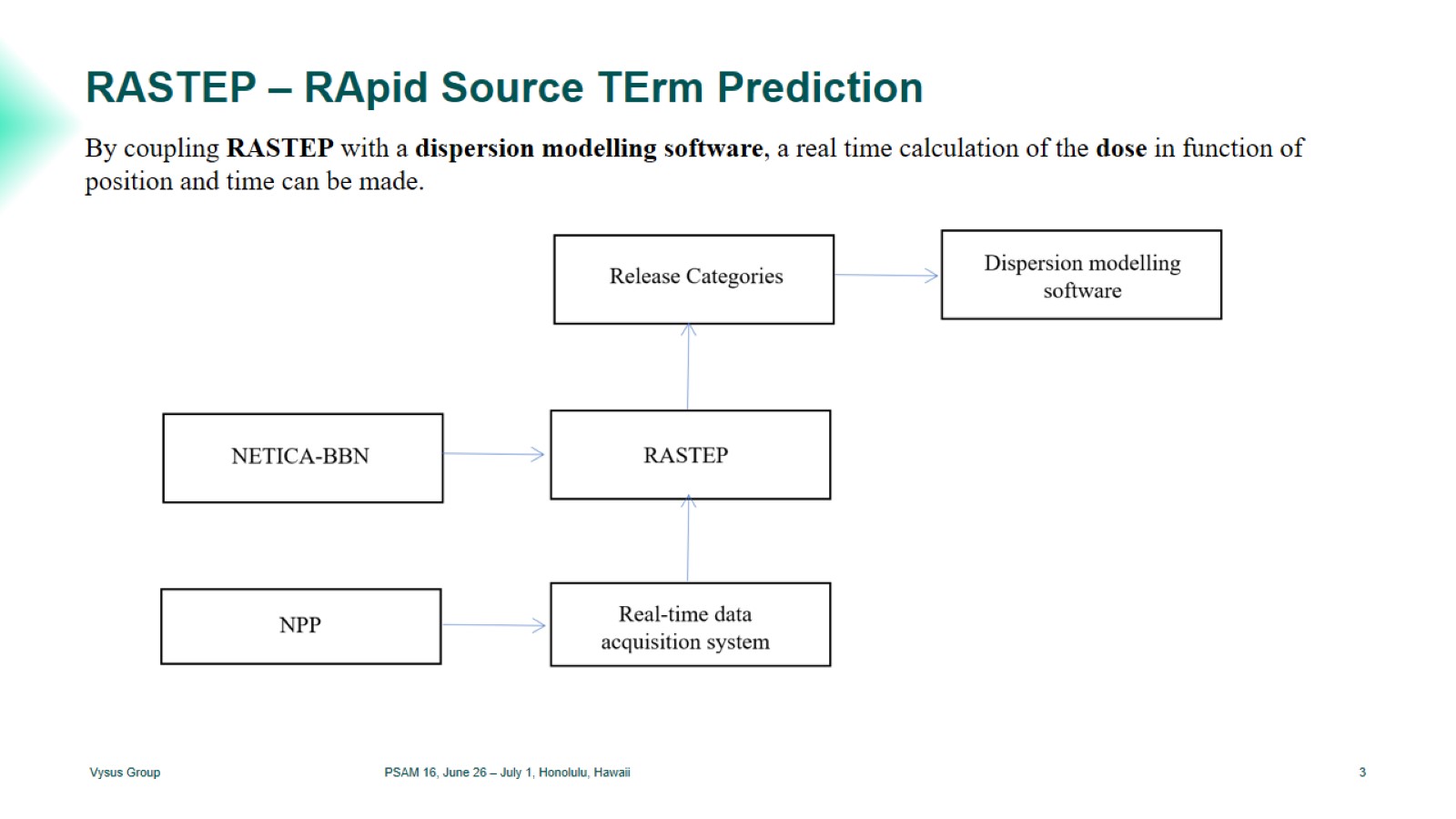 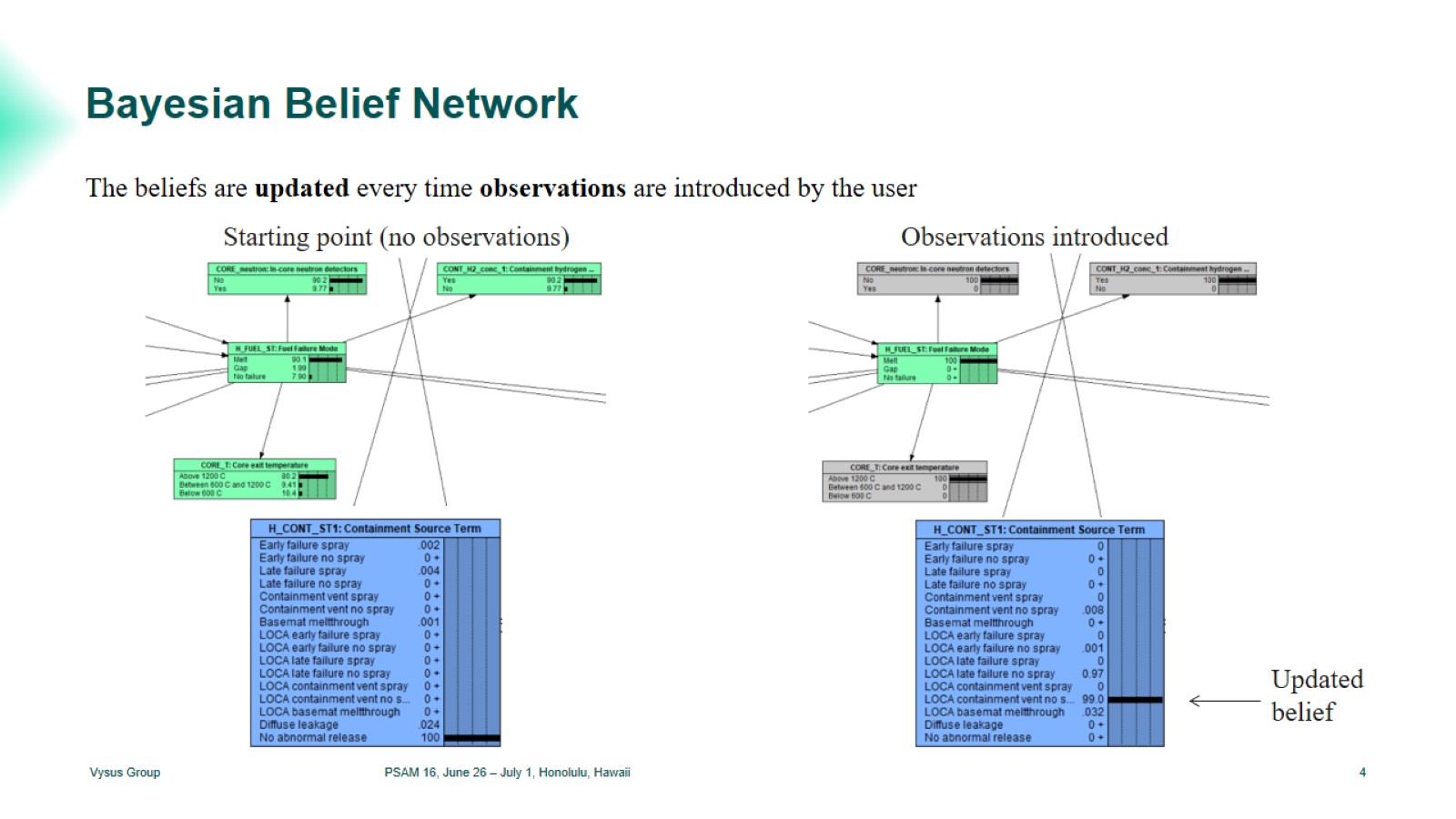 Bayesian Belief NetworkThe beliefs are updated every time observations are introduced by the user
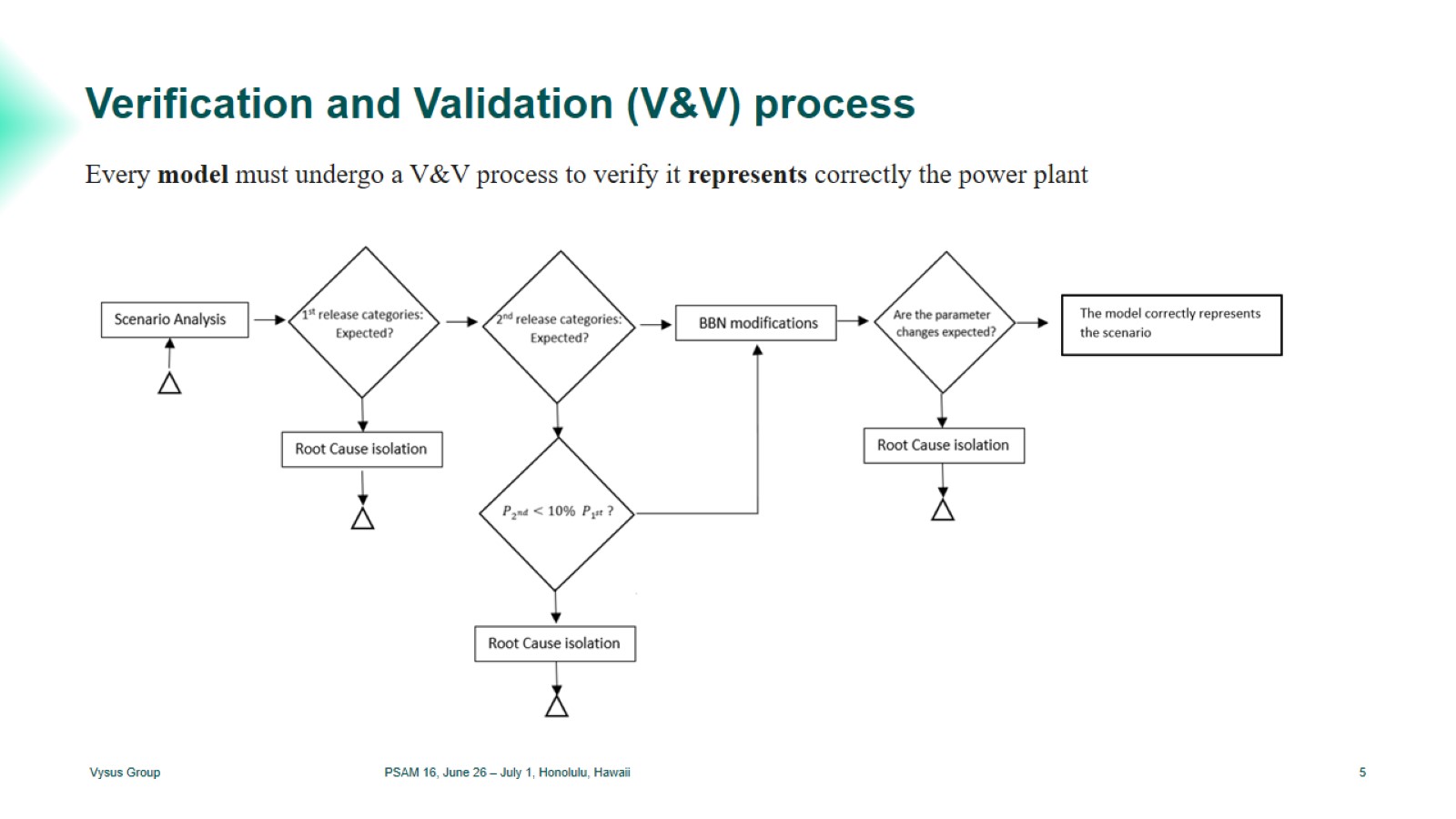 Verification and Validation (V&V) processEvery model must undergo a V&V process to verify it represents correctly the power plant
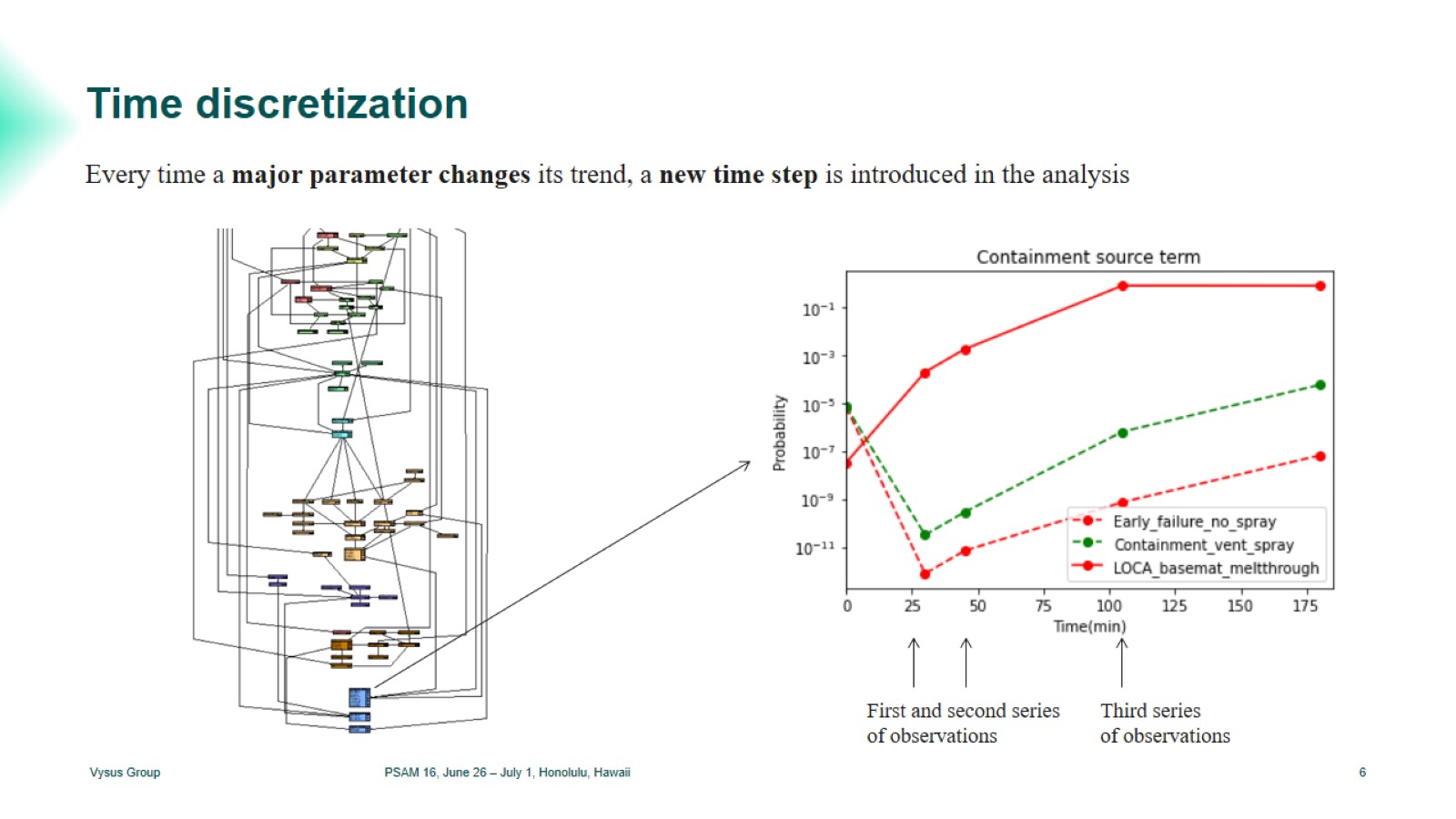 Time discretizationEvery time a major parameter changes its trend, a new time step is introduced in the analysis
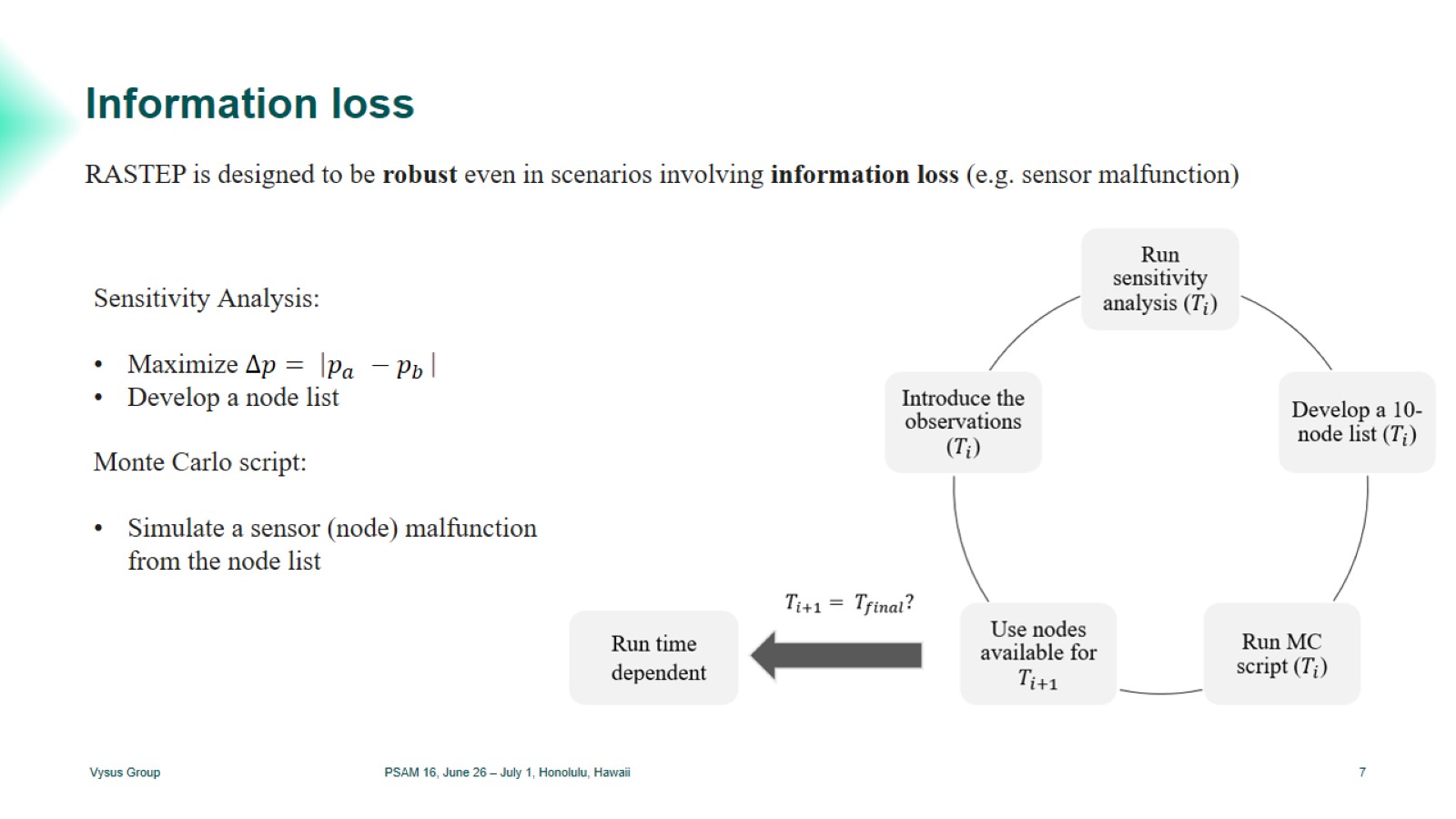 Information lossRASTEP is designed to be robust even in scenarios involving information loss (e.g. sensor malfunction)
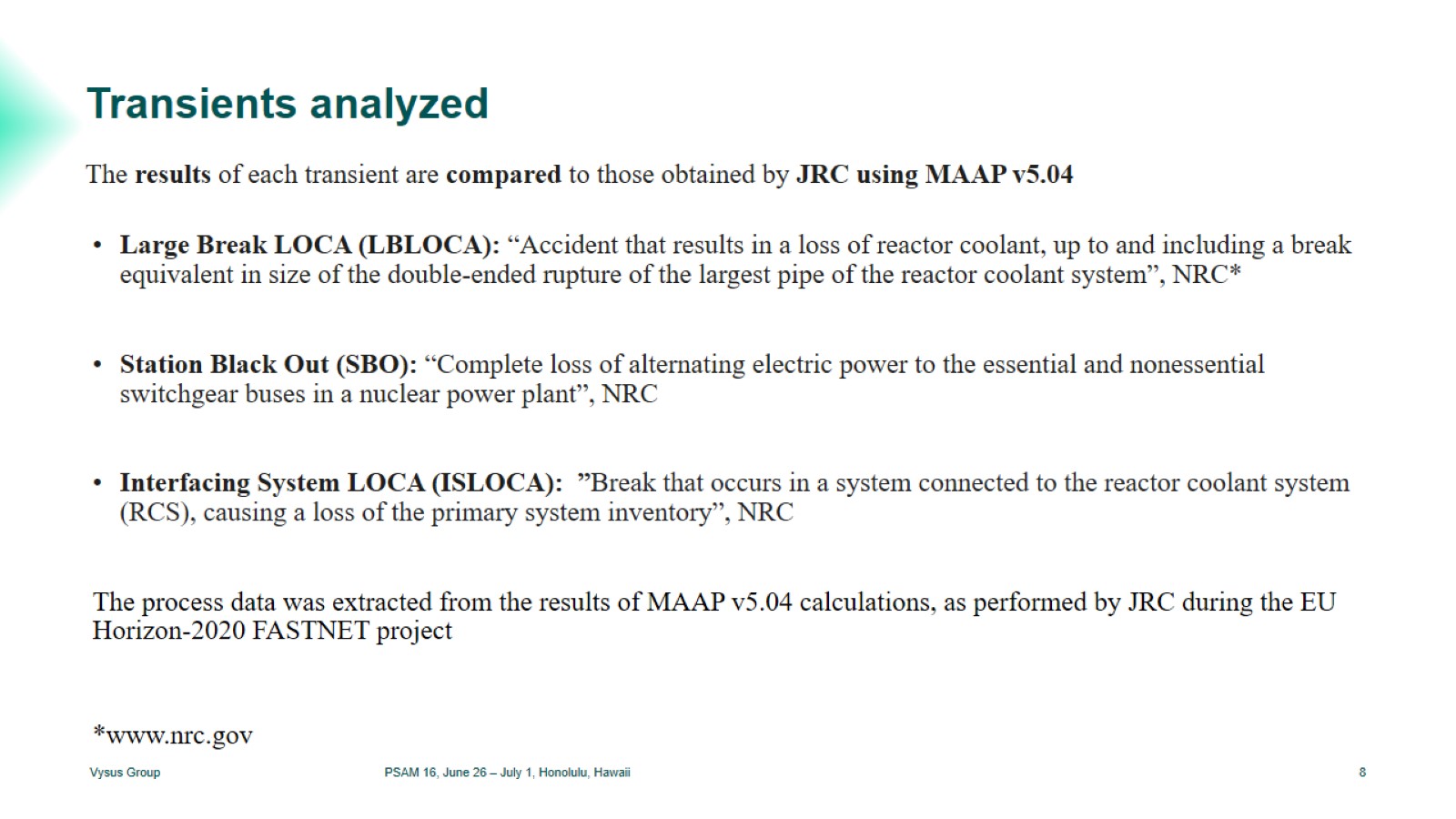 Transients analyzedThe results of each transient are compared to those obtained by JRC using MAAP v5.04
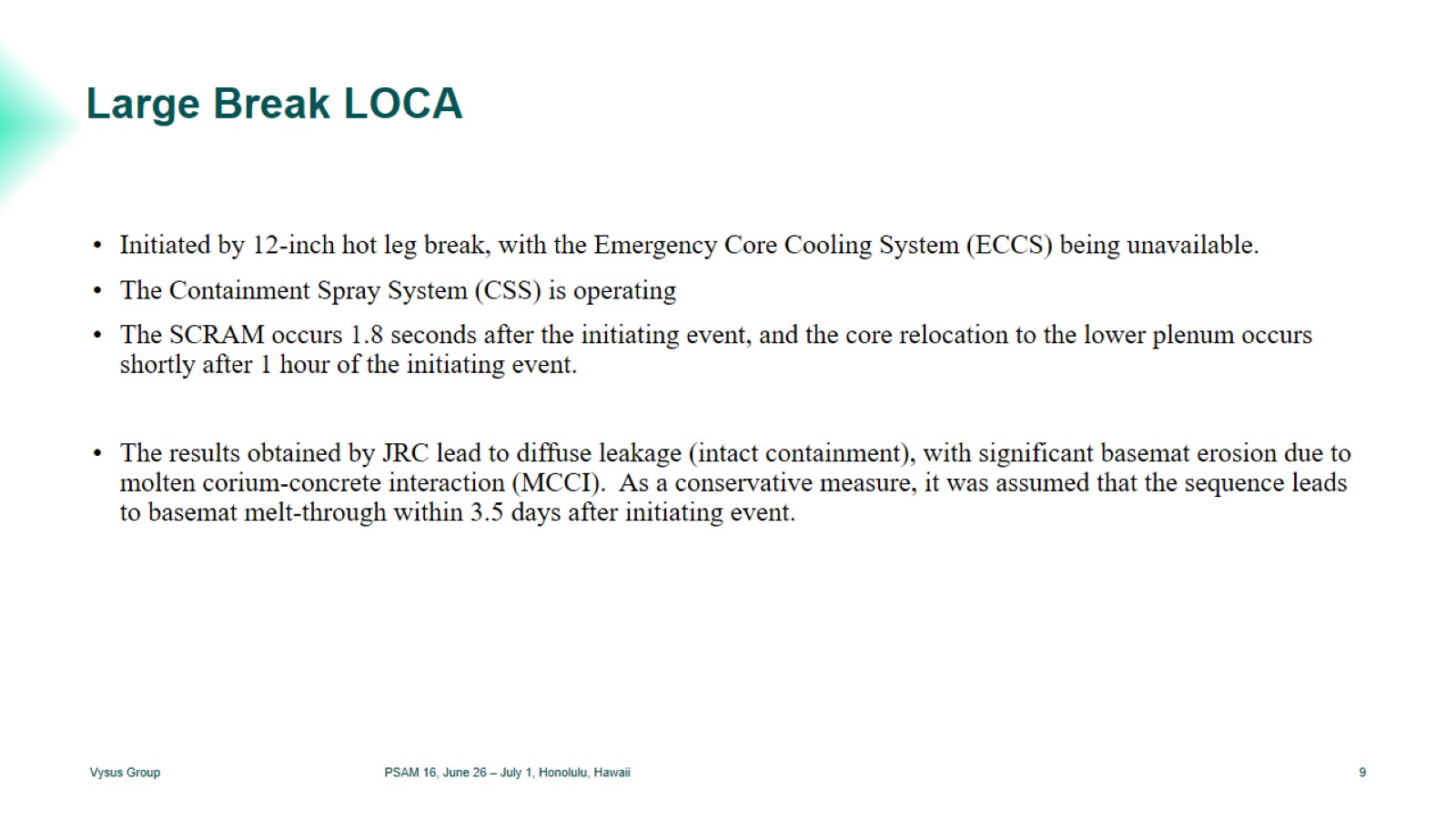 Large Break LOCA
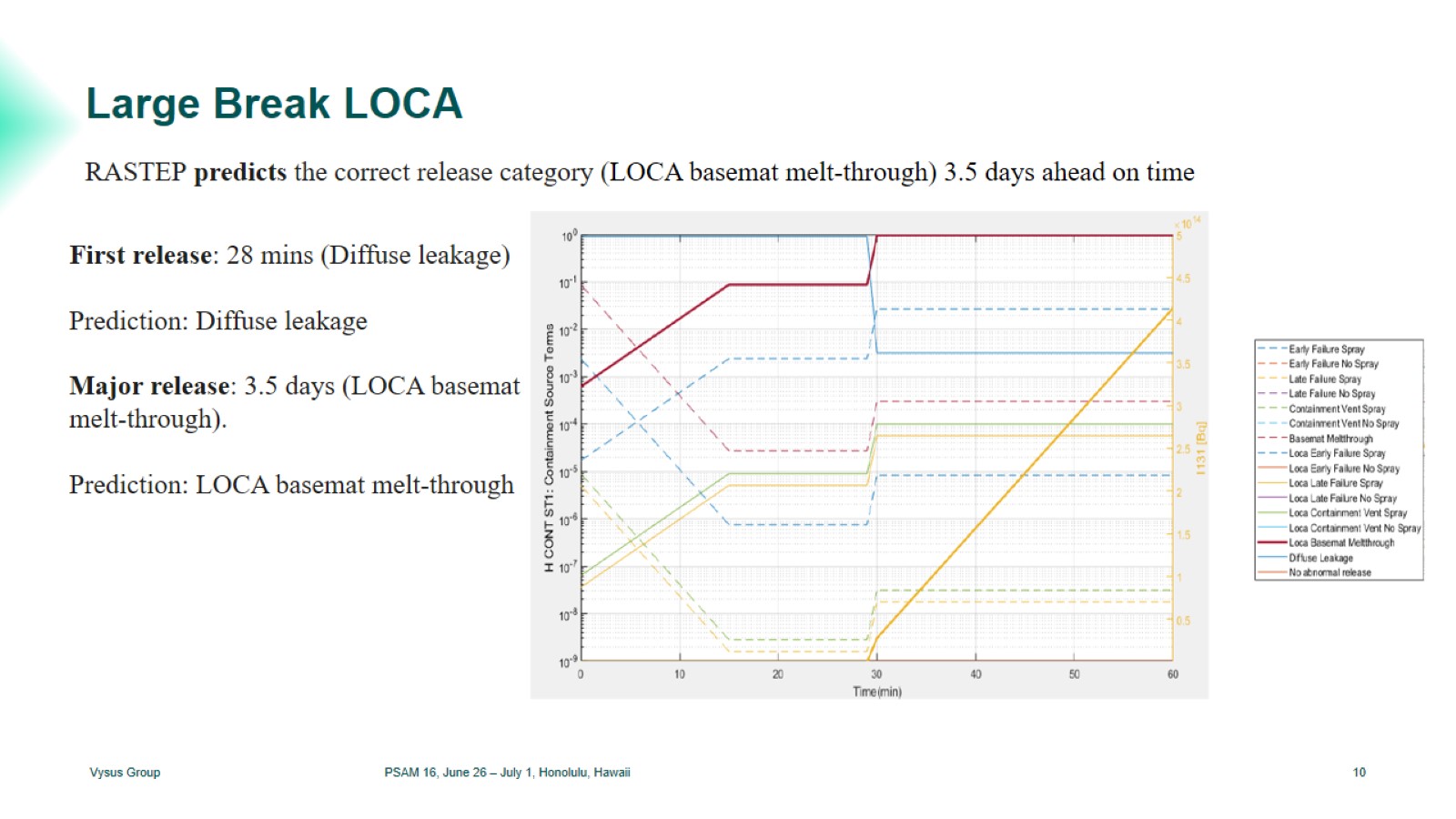 Large Break LOCA RASTEP predicts the correct release category (LOCA basemat melt-through) 3.5 days ahead on time
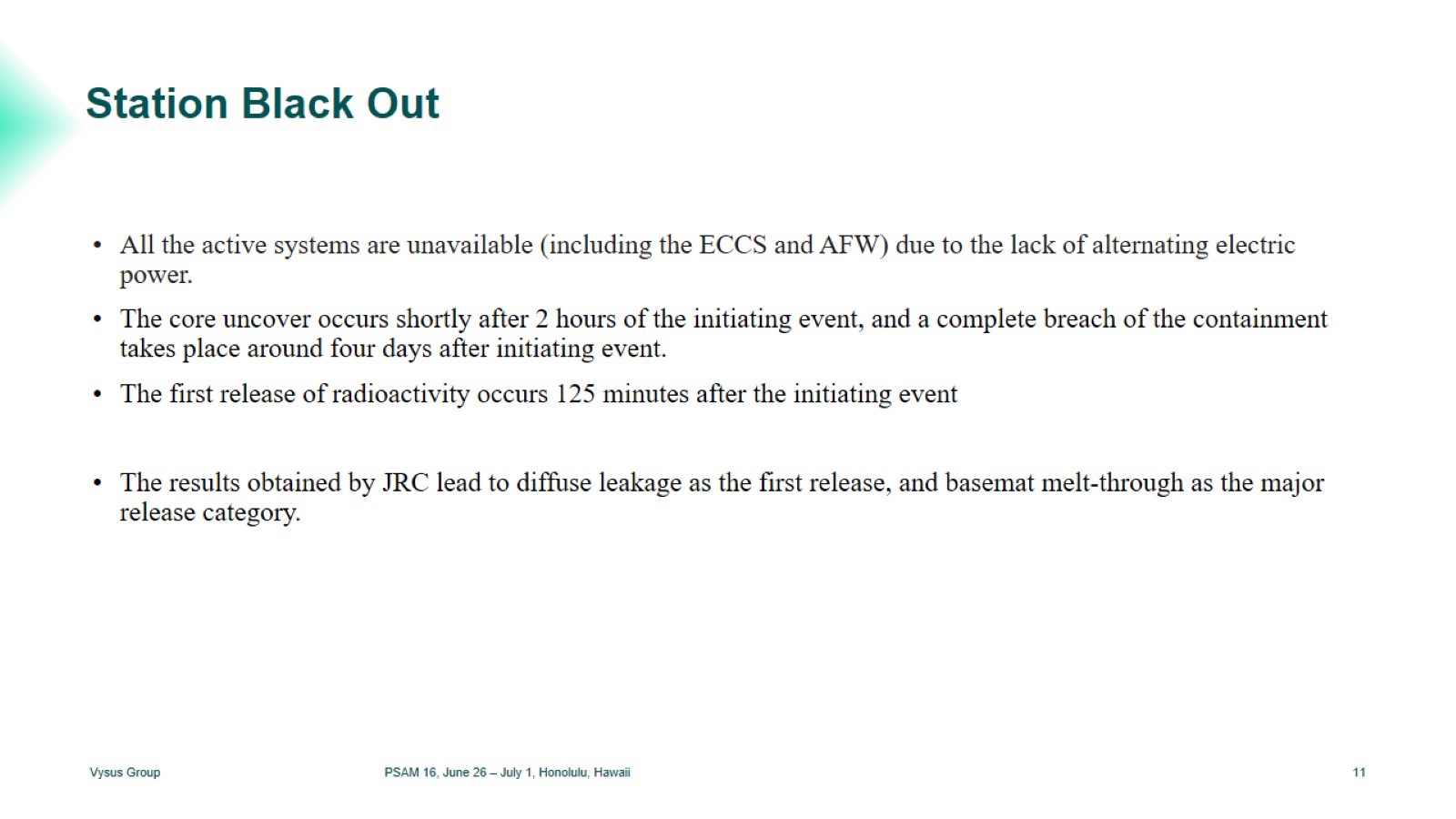 Station Black Out
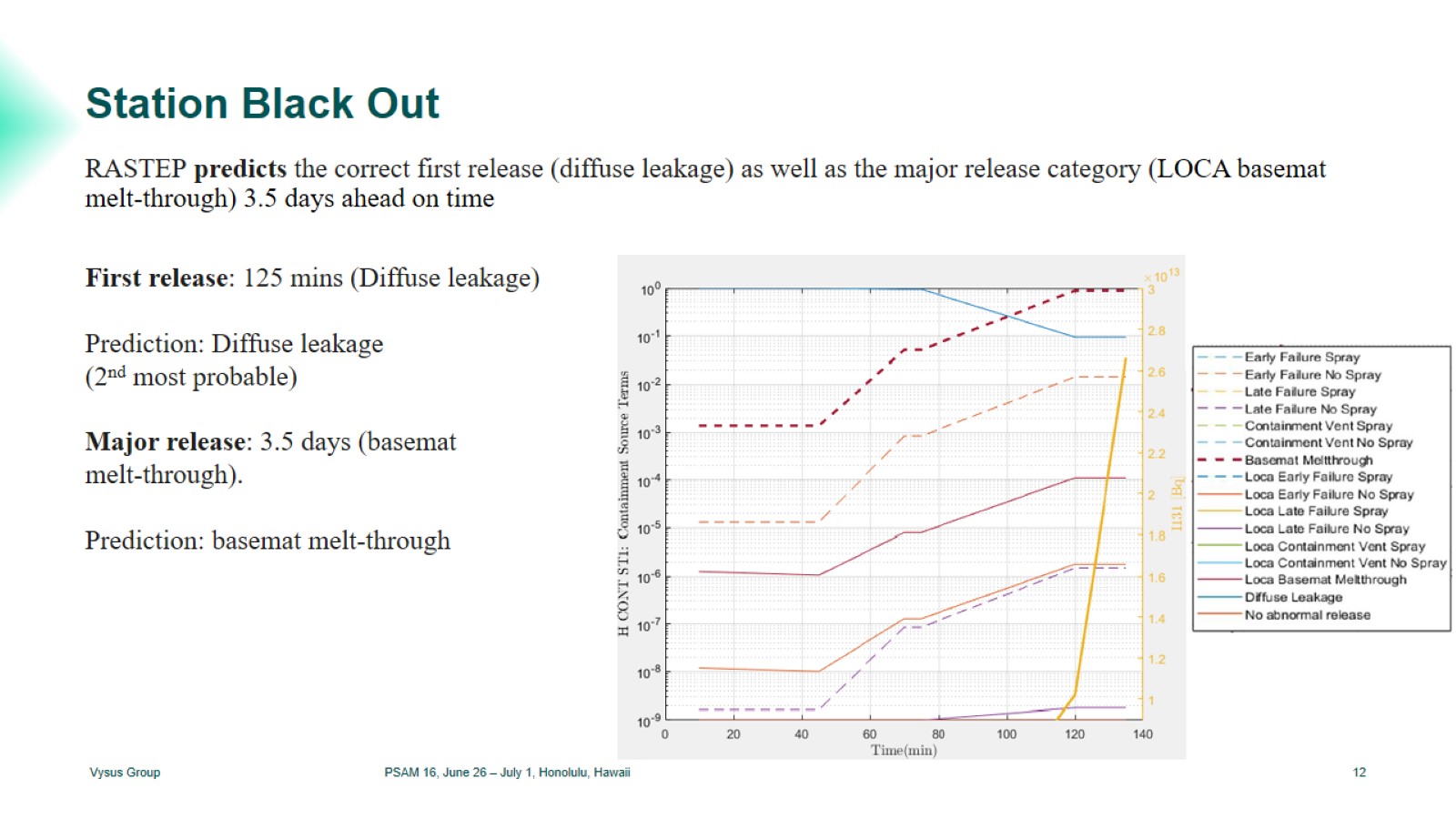 Station Black Out RASTEP predicts the correct first release (diffuse leakage) as well as the major release category (LOCA basemat melt-through) 3.5 days ahead on time
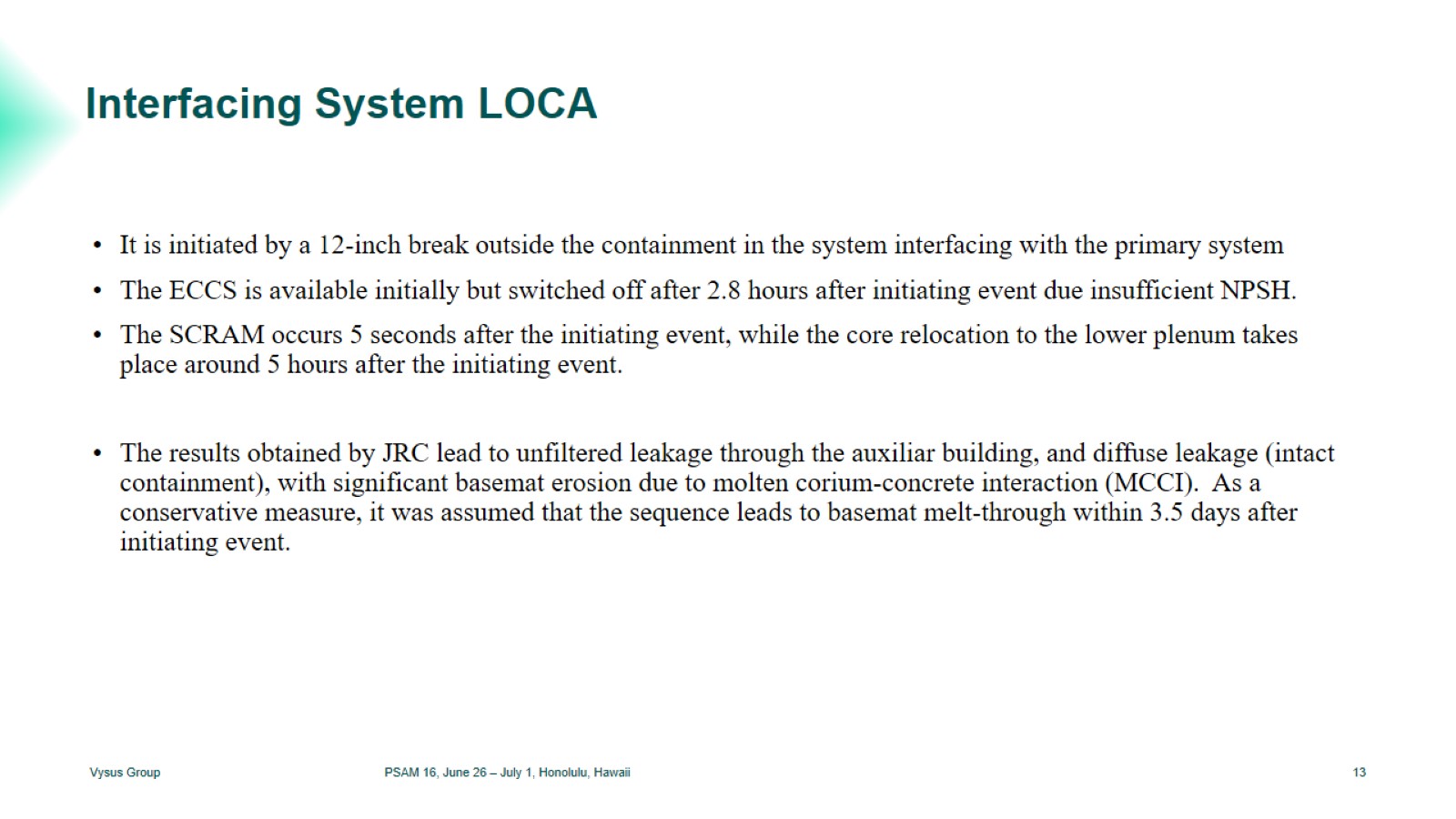 Interfacing System LOCA
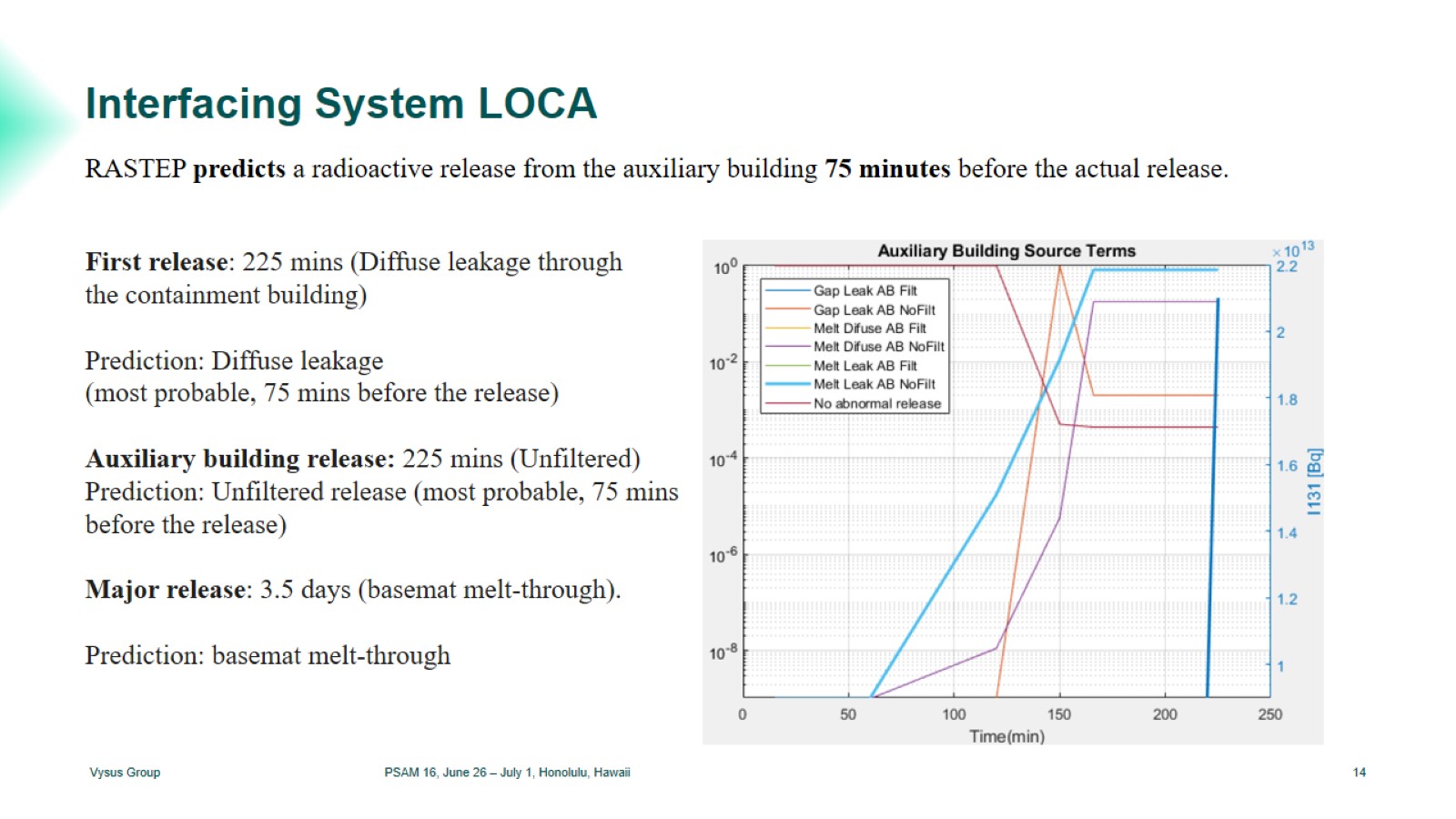 Interfacing System LOCA RASTEP predicts a radioactive release from the auxiliary building 75 minutes before the actual release.
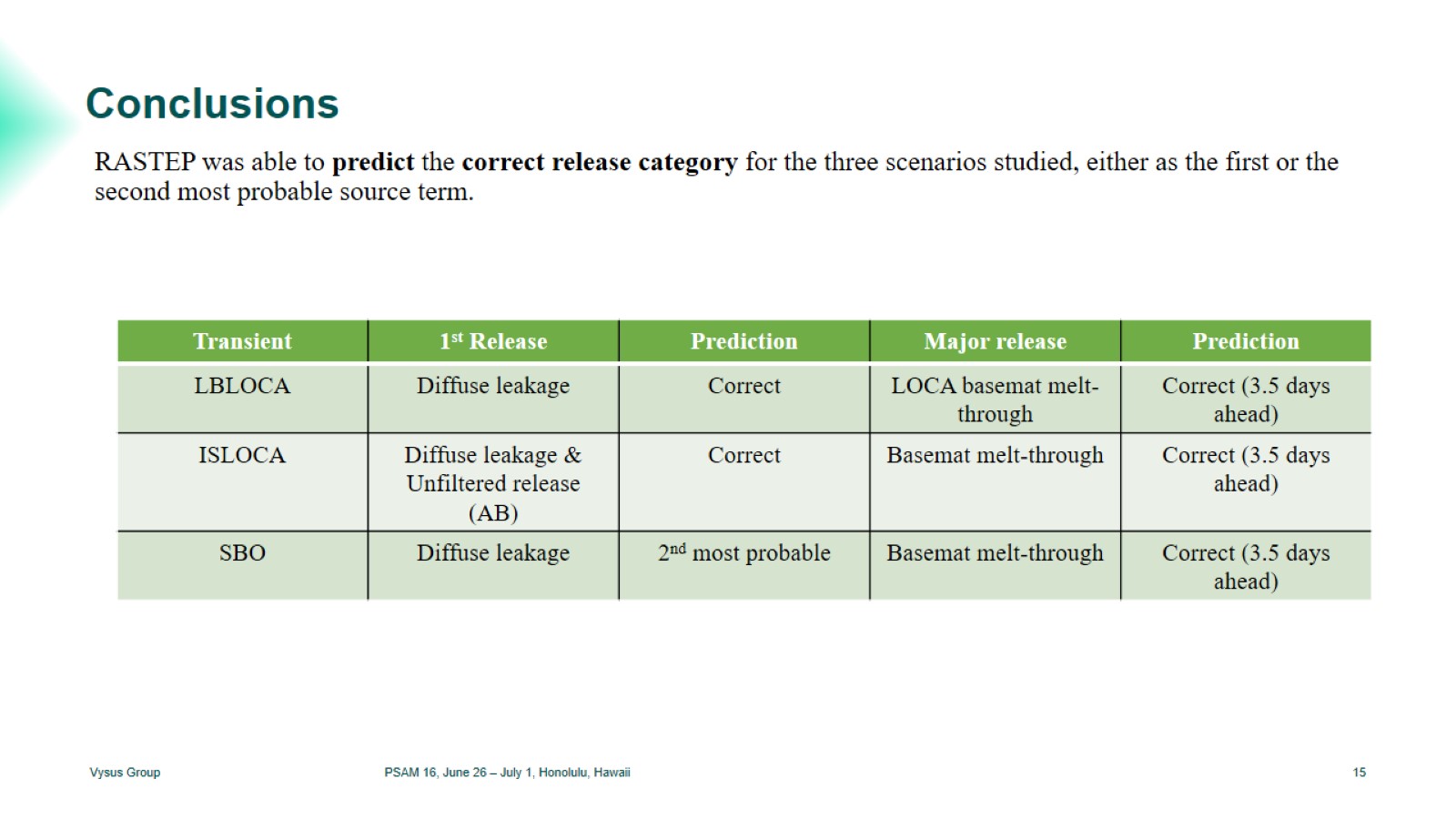 Conclusions
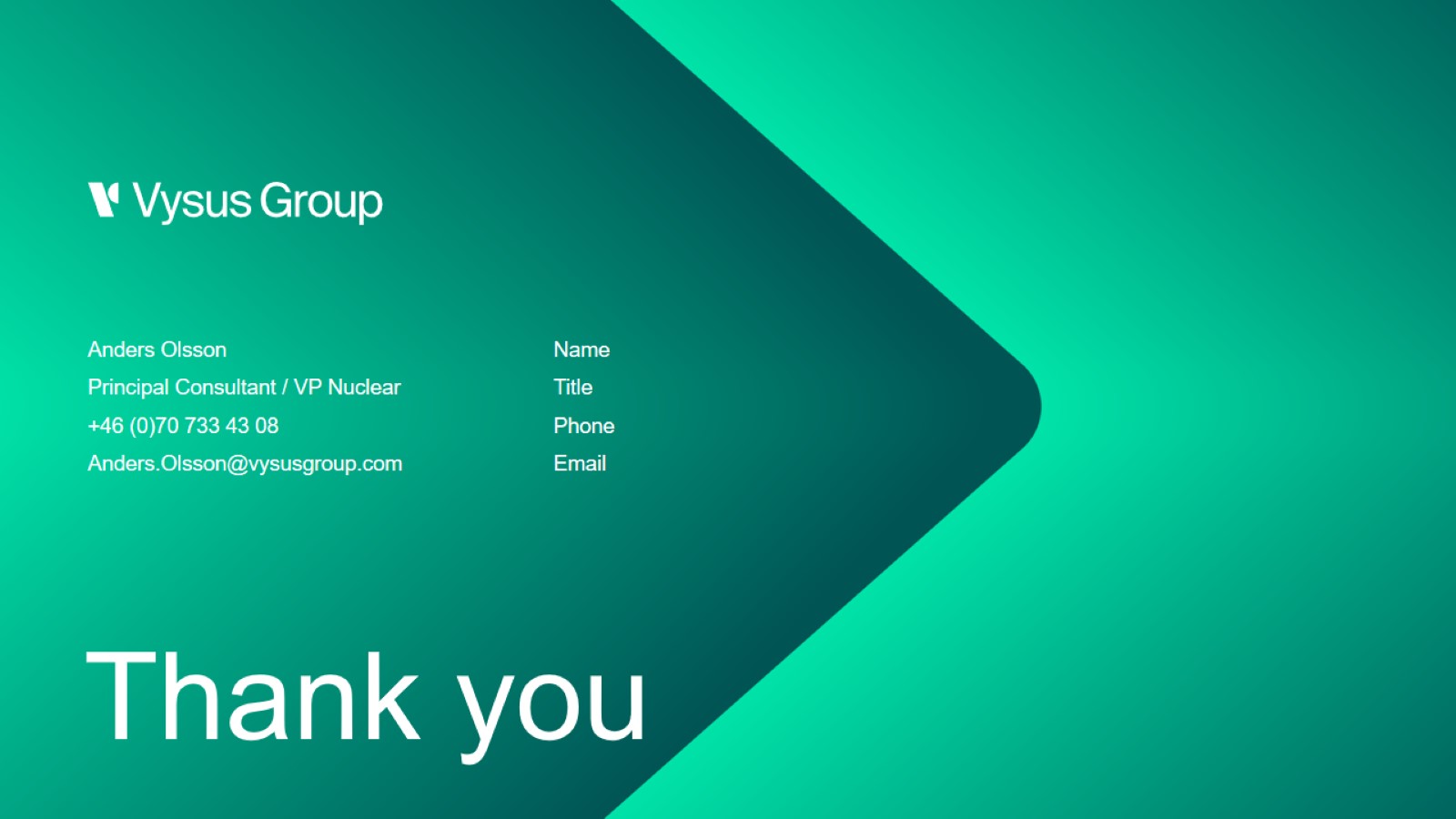